La notion de limite à la transition lycée-université
Une synthèse de travaux dans la C2I Lycée-Université
Un nœud de connexion avec d’autres notions difficiles
Les nombres réels
Notion d’égalité dans R : a = b si et seulement si quelque soit ε > 0, |a-b|< ε
Le discret et le continu
Le travail avec des valeurs absolues, des inégalités
La formalisation
Quelque soit (souvent dit « pour tout ») ; Il existe (« on peut trouver… »)…
Identifier des quantifications universelles (parfois implicites) et existentielles
La logique 
a ≠ b si et seulement si il existe ε > 0 , |a-b| ≥ ε
La négation d’une implication
Le travail par conditions suffisantes successives (pertes d’information au fil du raisonnement) 
Les suites, les fonctions
Différents cadres d’apparition, liées à modélisation, aspects outils/objets ; aspects processus / objets ; différents registres de représentations ; aspects et propriétés ponctuels, globaux, locaux…  autant de subtilités à identifier…
Suites ; fonctions ; suites définies par récurrence ; suites définies par des fonctions…
Différentes « recherches-actions »
Une étude des manuels scolaires (anciens programmes) et les approches proposées de la notion de limite de suite en 1ère S et TS
Une étude de feuilles de TD de L1
Une étude de l’évolution au gré des diverses réformes (1971 / 1982 / 1988 et 2001) 
Un questionnaire proposé en 2007 et en 2008 sur 298 étudiants de L1
Le travail de la notion de limite avec des physiciens
La reprise et l’adaptation dans des classes d’ingénieries conçues par des didacticiens
Sur les programmes, les manuels, les exercices
Aspects « locaux » et « globaux » peu identifiables au lycée et une large algébrisation qui tend à gommer le relief sur les suites et les fonctions ; pourtant des outils et des techniques de ces deux niveaux sont utilisées au début de l’université
Prédominance, négligeabilité, équivalence avec des règles algébriques « étendues »
Mélange d’analyse et de règles algébriques
Formules de Taylor globales et locales (DL)
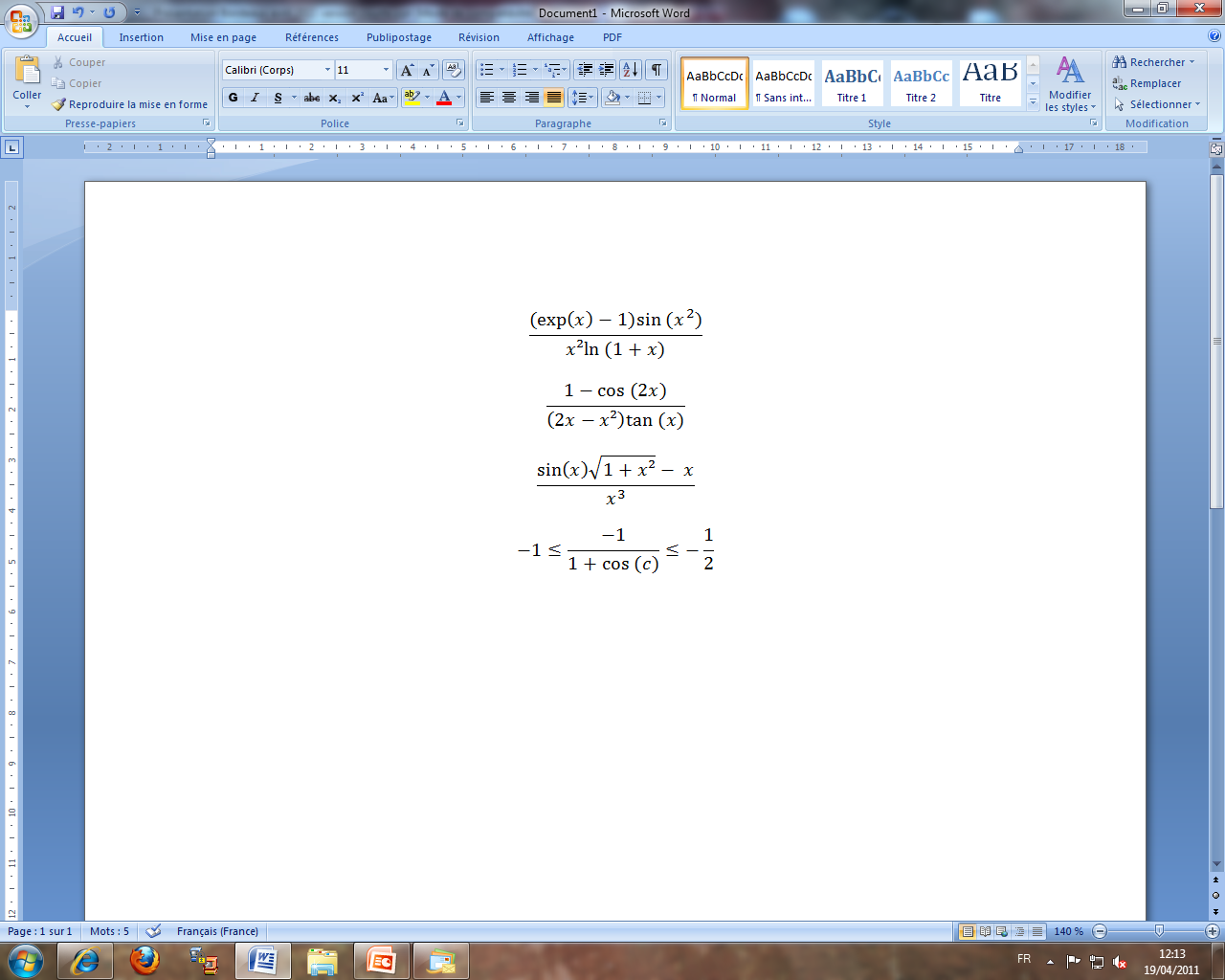 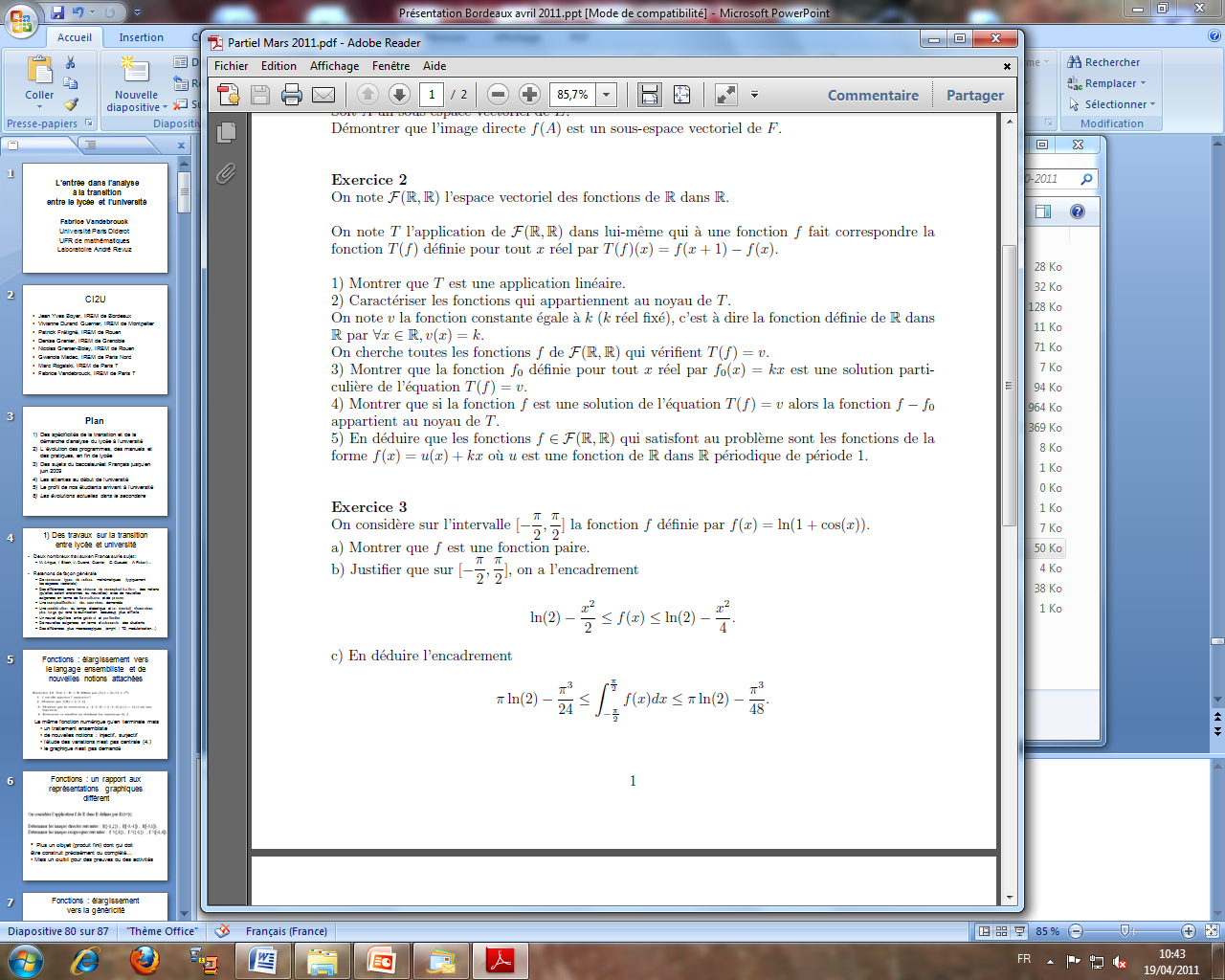 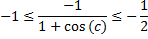 Sur les questionnaires
Sur les questionnaires
Un taux de réponse très bon dès que des règles algébriques peuvent être appliquées de façon immédiate, moins bon si adaptation (problème de signe notamment)
Seuls 3 étudiants sur 298 répondent correctement à la fois à la question sur sin(2 π n) et cos(2 π x)
Trois groupes d’étudiants pour les limites qui ne relèvent pas d’une règle algébrique, cohérence des réponses selon les trois groupes
Groupe P (raisonnement plutôt « ponctuels » ; 68 étudiants)
Groupe G (raisonnement plutôt « globaux » ; 104 étudiants)
Groupe U (on ne peut pas trancher ; 126 étudiants)
Les étudiants du groupe G globalement meilleurs, y compris au BAC (en fait G > P > U)
Les étudiants des groupes P (et U dans une moindre mesure) totalement démunis face aux questions où il peut être important d’adopter un point de vue global
Seuls quelques étudiants capables de passer d’un point de vue à un autre ; majorité ne peut pas construire un raisonnement avec l’un ou l’autre des points de vue dès lors que les règles algébriques ne peuvent plus être appliquées
Confirmation d’un gommage, au mieux d’une dissociation des points de vue ponctuels et globaux sur les suites et les fonctions, absence d’un point de vue local
Les vieilles ingénieries
Une sur limites de suites, une sur limite de fonctions mais des objectifs et des hypothèses initiales communes
Notion de limite (mais aussi de nombre réel, borne sup…) ne peut pas passer par un cours magistral sans travail préalable pour mettre en évidence 
Des contradictions, de conflits, l’impossibilité de répondre à des questions simples…
Un besoin de clarification, de synthèse, de définition rigoureuse de la notion
Donner des raisons d’être à la définition formelle (ou du moins à son sens), nécessité pour une compréhension correcte et des activités de preuve
Approche comme objet mathématique de la notion de limite et pas seulement comme outil, approche comme outil de la définition formalisée et pas seulement comme objet
Augmenter l’ « herbier de suites et fonctions » disponibles
(on ne parlait pas encore à cette époque de ponctuel / global / local, très présent dans l’analyse des réponses au questionnaire )
Aline Robert, convergence de suites, 1981
Identification de différentes conceptions par les étudiants en début de DEUG de la notion de limite
Modèle archaïque : limite = barrière qu’on ne peut pas franchir
Modèle monotone : limite = barrière dont on se rapproche de façon monotone 
Modèle dynamique : limite = barrière (ou nombre) dont on se rapproche
Modèle statique : limite = barrière (ou nombre) dont on peut être aussi proche qu’on veut
Les modèles se chevauchent chez les étudiants
Les meilleurs performances des étudiants sur des exercices avec les limites sont réalisées par les étudiants ayant un modèle statique de limite (puis 50% pour dynamique, plus faible pour les autres)
Hypothèse : ingénierie pour implanter le modèle statique chez les étudiants avant le cours sur les limites de suites
Deux séquences encadrant le cours magistral
1ère séance : installer le « bon modèle »
Représenter graphiquement 10 suites données
Classer ces suites et expliquer les critères de classements
(il est prévu de former des groupes de deux étudiants de niveaux pas trop éloignés mais pas égaux)
Il est prévu ici d’introduire la formulation numérique de la définition : il existe un nombre L tel que la différence |Un-L| peut être rendue - plus petite que tout nombre ε donné à l’avance - à partir d’un certain rang n 
Statuer sur la validité de deux énoncés et donner l’explication 
(ici il est nécessaire d’avoir la définition pour justifier)
 Il est prévu ici d’introduire la formulation géométrique en terme d’intervalle : tout intervalle contenant L contient tous les termes de la suite à partir d’un certain rang n
Cours magistral
2ème séance : séance d’exercices
Renforcer la première séquence, chasser les modèles dynamiques…
Jacqueline Robinet, limite de fonctions, 1983
C’est une ingénierie en 1ère B en 1983, on se limite d’abord à limite de fonction à l’∞ , je suis moins convaincu, ça peut surement être encore travaillé
La séquence 1
Tracer l’allure générale de courbes sur ]0,+∞[ (sans calculatrice graphique)
De fonction ayant ou pas une limite à l’infini
Monotones ou non
Définies sur tout [0, ,+∞[ ou ayant des discontinuités…
Travail en groupes, chaque groupe trace une fonction « facile » et une fonction « plus délicate », puis un représentant de chaque groupe au tableau
Classer collectivement les fonctions – critères non explicités mais de fait les étudiants classent en fonction du comportement à l’infini
La séquence 2
Etude locale de x  x² et x  √x avec la question : comment choisir x pour que x² (resp √x ) soit supérieur à 25, à 10², à 106 ? 
La séquence 3
Formalisation de la « limite infinie en + ∞ » ; « limite finie en + ∞ » 
Exemplification. Je n’ai pas vu de question qui suscite le besoin de la définition…
Séquence 4 : limite en un point
Les suites d’Aline Robert et les fonction de Jacqueline Robinet
Suites

Fonctions
x  x3  ; √x ; 1/x ; x + sin(x) ; 4/(2-x)² ; (2+x)/(7-x) ; sin(x)/x ; cos(1/x)
Les deux énoncés d’Aline Robert
Une suite à terme positif qui tend vers 0 est décroissante à partir d’un certain rang (Vrai / Faux ? Justifier)
Si une suite a une limite L > 0 alors tous ses termes sont > 0 à partir d’un certain rang

(dans la séquence 2 une question liée au théorème de Césaro mais je ne retrouve plus…)
Une autre ingénierie, Thomas Lecorre actuellement en thèse
Des hypothèses du même type (pas QUE un cours magistral, etc etc…)
Une place plus grande au « débat scientifique » dans la classe pour créer les conditions de l’introduction de la définition
La question du débat (en TS et en L1)
Si lim f(x) < lim g(x) (quand x  ∞) , que peut-on conclure sur f et g ?
Proposition d’élèves, temps de réflexion, votes…
Le professeur institutionnalise ensuite…
Impossibilité de se mettre d’accord si on n’adopte pas de convention commune, l’idée de voisinage pour traduire « en + l’infini », sa traduction en « il existe A tel que pour tout x > A… »
Dans notre groupe
Adaptations pour quels objectifs ? 
Aider à dépasser et à articuler avec l’algèbre des limites
Instaurer la notion de limite comme concept de base de l’analyse
Réduire le saut « conceptuel » entre les approches qualitatives, intuitives et la définition formalisée (ou du moins son sens)
Quelles adaptations ? 
L’idée initiale de faire tracer graphiquement, l’importance donnée aux graphiques  et faire classer les suites ou les fonctions semble intéressante
Peut-on proposer les mêmes questions aux élèves pour susciter des conflits, contradictions, et leur besoin de la définition de ce que c’est que la limite ? Ou du moins quels problèmes poser pour susciter les conflits et le besoin de définition ?
Quel degré de formalisation est utile ? Quelles preuves sont pertinentes à faire ?
Quels savoirs préalables ? Sur R notamment ? Sur la notion de voisinage ?
Positionnement par rapport à l’usage d’un logiciel graphique ???